Metody sociální práce
Úvod – postupy v sociální práci, 
přehled metod I. část
Postupy vázané
05.03.2023
Postupy vázané na aktuální situaci
Sociální znevýhodnění na začátku života, předvídatelné a nepředvídatelné sociální události
05.03.2023
Vybrané metody
05.03.2023
Etapa sociální evidence a první kontakt s klientem
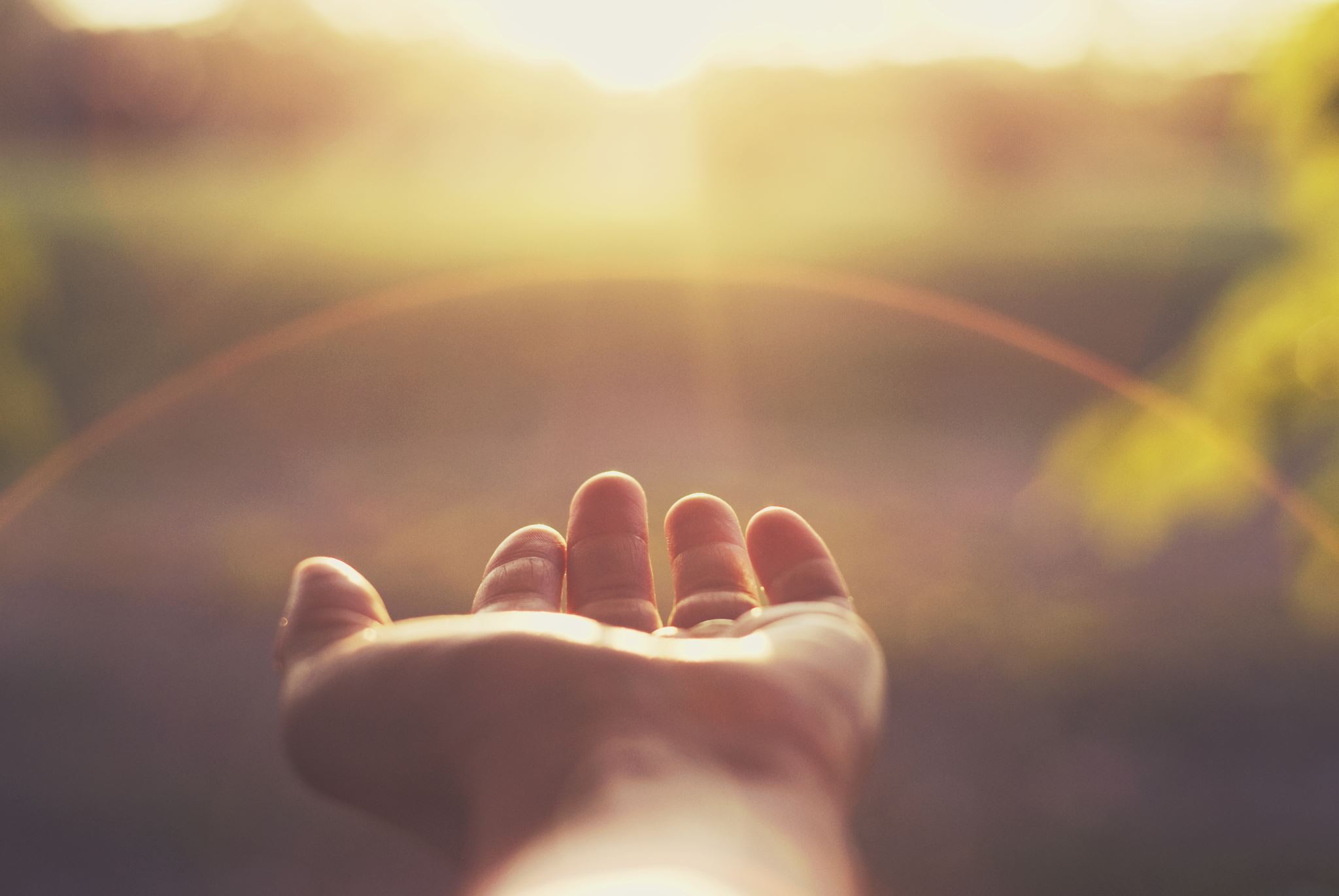 reálná – přesvědčení vlastními smysly
svědecká
podle okolností
05.03.2023
POSTUP
Sociální pracovník shromažďuje údaje o klientovi
Studuje jeho situaci
Zpracuje a navrhne plán akcí, jak pomoci
Dynamická interakce s klientem
Hodnotí výsledky své činnosti z pohledu klienta a z pohledu společnosti
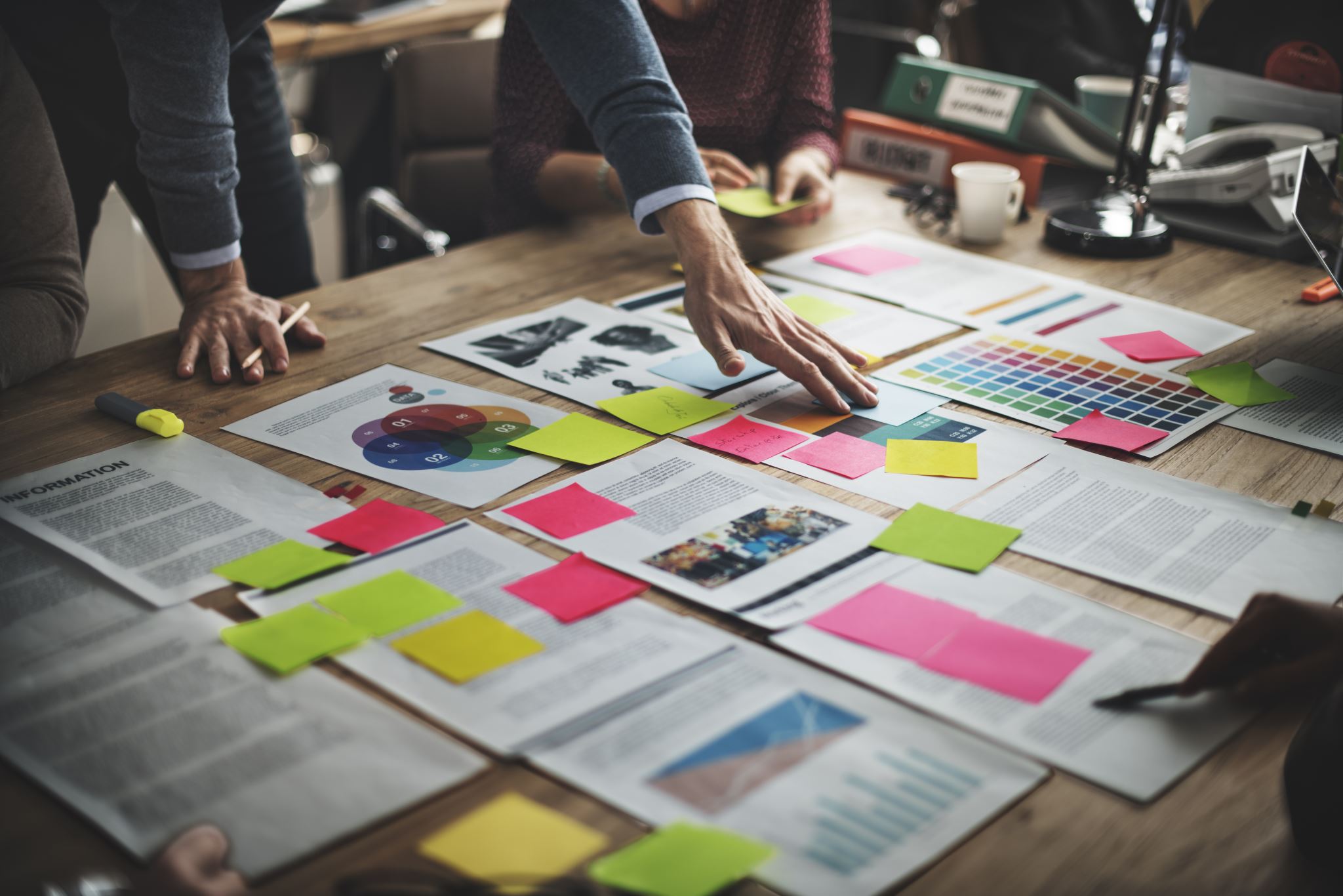 05.03.2023
Etapa diagnostická
05.03.2023
Postup
05.03.2023
Případová práce
Metody sociální práce zahrnují případovou práci, kdy se sociální pracovník zaměřuje na případ, na jedince a hledá optimální řešení v jeho situaci. Smyslem je pomáhat lidem tak, aby si pomohli sami. 
Důležité je zde porozumění rodině, kultuře, společnosti, ve které se jedinec nachází. 
Významná je teorie sociálních rolí, která hovoří o tom, že životní role mohou být připsané, získané nebo vnucené, a může tedy mezi nimi vznikat konflikt,[1] dále pak dvojznačnost role, konflikt rolových očekávání, já-role a konflikt. 
[1] Například známe střety rolí v rámci rodin a profesí (vedoucí pozice – rodič, pedagog – rodič, ...)
Sociální pracovník musí mít znalosti o nejrůznějších institucích poskytujících služby, musí mít kontakty na odborníky. 
Z této metody velmi silně vyznívá hodnota jedince, důraz na jeho individualitu, identifikaci klienta, určení jeho potřeb, naplánování služeb, které ho mohou aktivizovat. 
Předpokládá se zde napojení na zdroje, monitorování jeho situace a zpětná vazba. 
Zásadní je komunikace s klientem, především naslouchání, verbální a neverbální komunikace (Matoušek, 2003).
05.03.2023
Hodnota jedince
Cena jedince je postavena výše než zájmy institucí
Jedinec si zaslouží vyjadřovat svou individualitu.
Sociální pracovník zprostředkuje pochopení, že klient má kapacitu
 k řešení svého problému
Individualita – výjimečné postavení.
Princip sebeurčení
Vyjádření podpory klientovi, ventilace jeho pocitů
Přímé ovlivnění klienta
Reflexe souvislostí
Dovést klienta k přijetí nějaké služby
Komunikace, aktivní naslouchání
Pracovník jde vedle klienta, naslouchá jeho tempu, 
přizpůsobuje se mu
Rogersovský rozhovor (nenásilná komunikace)
Neverbální komunikace – velmi důležitá
Sociální pracovník vnáší do problémů klienta nové porozumění
Jak komunikovat v sociální práci
Základem všech metod je komunikace s klientem
Důležité je naslouchání, kdy se klient zcela vypovídá ze své situace, a mnozí z klientů se pak v důsledku zúčastněného naslouchání sociálního pracovníka dokáží zorientovat ve své situaci a najít v ní možná východiska a řešení. 
Velmi bezpečnou nabídka rozhovoru, komunikace nabízí filozofie Carla Rogerse, jenž doporučuje vytvořit pro klienta bezpečný prostor, ve kterém bude cítit účast a důvěru. 
Klient nepotřebuje experta, ale má obavy a současně velmi často dobře ví, co sám potřebuje. 
Z těchto důvodů je zřetelné, jak významný je etický kodex sociálního pracovníka, který poskytuje integritu, spoluúčast a sebeurčení klienta.
Práce s rodinou
05.03.2023
Důležité jsou také instituce, jež poskytují poradenství rodičům, kteří mají výchovné nebo výukové problémy s dětmi. 
Sociální pracovník by měl vnímat kulturní a hodnotovou orientaci rodiny a uspokojení jejich potřeb. 
Zásadní je kvalita vztahu k dětem a hodnocení vývoje dětí a také vztahy všech členů rodiny k sobě navzájem. 
Dále je nezbytné posuzovat vazby rodiny ke škole, k zaměstnavatelům rodičů a k dalším institucím. Významná je také sociální síť rodiny, jejich vazby, perspektivy a spokojenost.
Sanace rodiny
Do sociální práce s rodinou začíná vstupovat nový způsob práce a to je sanace rodiny. 

Jedná se o podporu rodiny od širokého spektra pracovníků, počínaje zaškoleným dobrovolníkem až po specializovaného profesionála. Jedná se o soubor opatření sociálně-právní ochrany, sociálních služeb a dalších opatření a programů, které jsou poskytovány nebo ukládány převážně rodičům dítěte a dítěti, 
které je ohroženo. 

Cílem je předcházení, zmírnění nebo eliminování příčin ohrožení. Snahou je zachovat rodinu, rodinné prostředí a přispět ke kvalitativním změnám v rodině (Bechyňová, Konvičková, 2008, s. 18).
Krizová intervence
05.03.2023
Významnou roli ve zvládání krizí sehrává sociální síť, kterou má člověk kolem sebe vytvořenu.
 Sociální pracovní sleduje vnitřní a vnější spouštěče krizí a napomáhá adaptaci objektu na vlastní vývoj a hybris – zpupnost, „citlivé místo“. 
Krizová intervence může být spojena s pojmy: ztráta objektu, volba, změna. 
Krize dělíme na zjevné, latentní; akutní chronické. 
Dělení probíhá podle závažnosti. Průběh krize ovlivňuje časový rámec, krizový stav, který může být prohlouben syndromem psychického ohrožení.
 
Je nutné sledovat akutní reakci na stres, jestli se jedná o reakci aktivní, nebo pasivní.
Mediace
V našich podmínkách novou metodou vyjednávání založenou na zájmech klienta je mediace, kdy klient prostřednictvím mediátora hledá východiska z často na první pohled neřešitelných konfliktů 
(problematický rozvod rodičů, problémové sousedské vztahy atd.).
V práci mediátora se nabízí pět stylů řešení konfliktu, které zahrnují 
přizpůsobení se, prosazení se, únik, kompromis a dohodu (nejefektivnější). 
Principy předpokládají nestrannost, vyváženost, neutralitu a nezávislost pracovníka. 
Mezi hlavní úkoly patří vysvětlení procesu mediace, aplikace jednotlivých fází a postupů.
Náročným úkolem je usnadnit komunikaci, shromažďování informací, analýza informací a zprostředkování dohody. 
Stejně jako u ostatních metod sociální práce jsou důležité techniky aktivního naslouchání a následné přerámcování situace 
(obrátit pozornost od stížnosti). 
Mediace je šancí pro řadu konfliktních situací, kde se již jakoby nenalézalo řešení mezi zúčastněnými subjekty.
Přístup orientovaný na  úkoly
Vznikl jako jeden z mála přímo v rámci sociální práce. 
Tento přístup se snaží poskytnout systematický rámec pro zvládání různých praktických problémů.
 Jeho efektivita spočívá v myšlence, že malý úspěch rozvíjí sebedůvěru a sebeúctu a že se lidé více angažují v úkolech, které si sami zvolili. 
Sociální pracovník je tu od toho, aby pomohl klientovi v rozhodnutí. 
Základní rysy jsou partnerství a posilování.
Studie, která podnítila vznik tohoto přístupu se jmenovala Brief and Extended Casework a vydala ji dvojice autorů v roce 1969 W. J. Reid a A. W. Shyne. 
Tato studie měla původně potvrdit, že dlouhodobá práce s klientem je efektivnější, ale ve skutečnosti se tento předpoklad nepotvrdil, ale ukázalo se, že krátkodobá individuální práce s klientem může být stejně efektivní.
05.03.2023
Problémové okruhy, se kterými se sociální pracovníci setkávají
Interpersonální konflikty
Neuspokojení ze sociálních vztahů
Problémy s formálními organizacemi
Potíže v naplňování rolí
Problémy vznikající v souvislosti se sociálními změnami
Emocionální úzkost
Neadekvátní zdroje
Potíže s chováním
Metoda a její realizace
Příprava je zaměřena na ověřování mandátu sociálního pracovníka
Vyjasňování klientových zájmů
Dohoda o cílech
Formulace a plnění úkolů
Ukončení pomáhajícího vztahu, klient by měl vědět, jak dlouhá bude spolupráce se sociálním pracovníkem
Testování efektivity úsilí